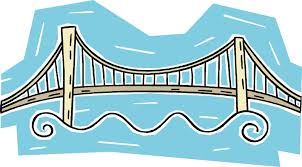 Building Bridges
Kristin Wiens and Bethany Wiens
@kwiens62
@BeBethanyBee

www.northstarpaths.com
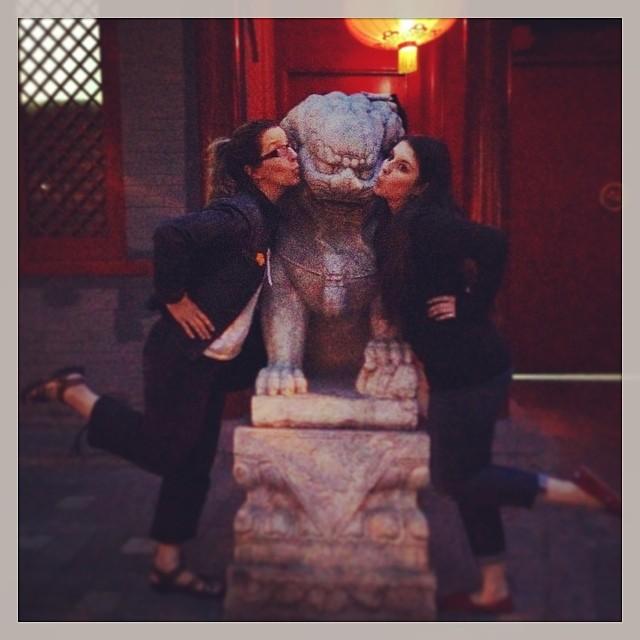 Building Bridges
Between Student Support Services and Classroom Teachers
Between Research and Practice
Between Teachers
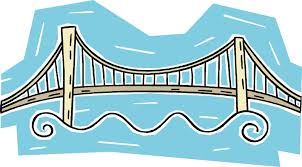 Today’s Road Map
Sensory Needs 
Clear Communication
Visuals
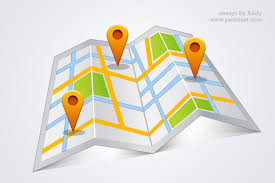 UDL
Universal Design for Learning
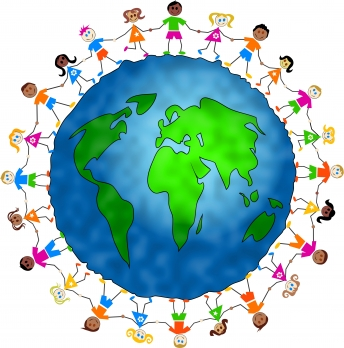 What’s good for some can benefit all.
Growth Mindset
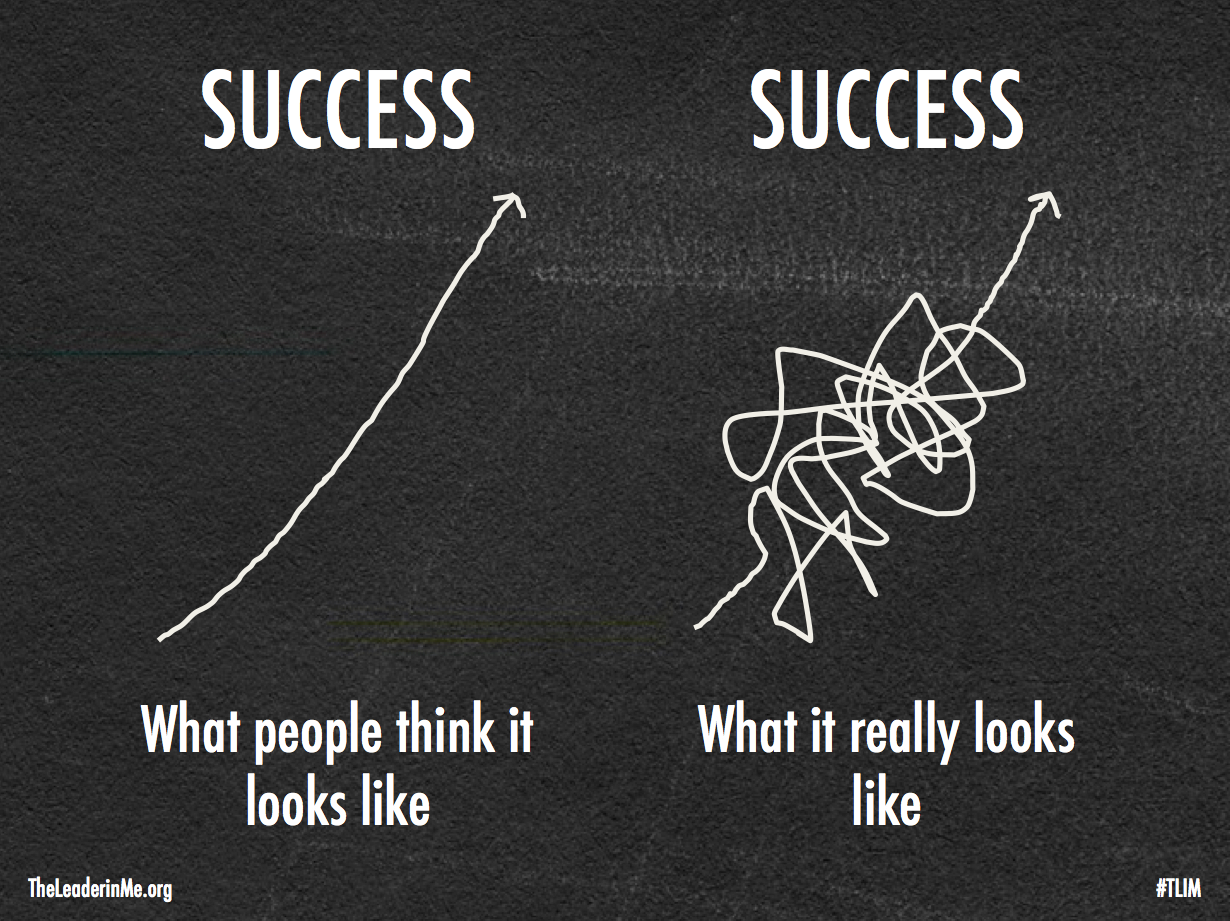 Movement Break: Just Like Me
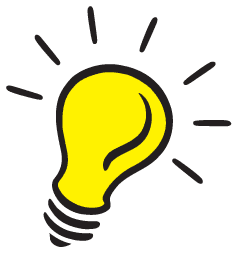 Sensory Needs: Why is it important?
Sensory integration is how our senses     work together to process and organize information we are receiving from our environment.

When we are able to process our environmental information well, we can use the information in meaningful ways
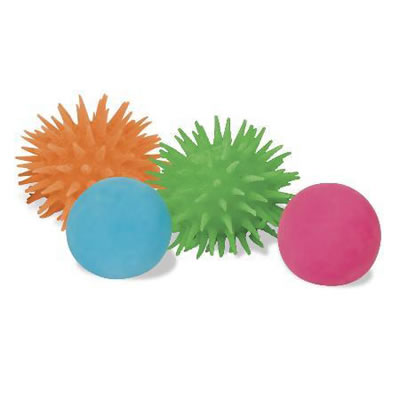 Sensory Tools
Fidgets
Velcro Strips
Thinking Putty
Yarn Sections
Juggling Balls
Pencil Grips
Stress Ball
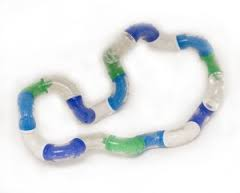 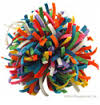 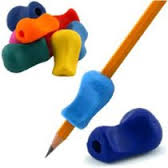 https://www.youtube.com/watch?v=95w8OL0EYBU
[Speaker Notes: Sensory Needs: Sensory Tools]
Tools Not Toys
Is it helping you learn? 
Is it allowing others to learn?
If not, what else can we try?
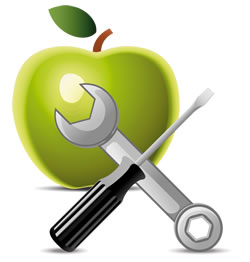 Seating Options
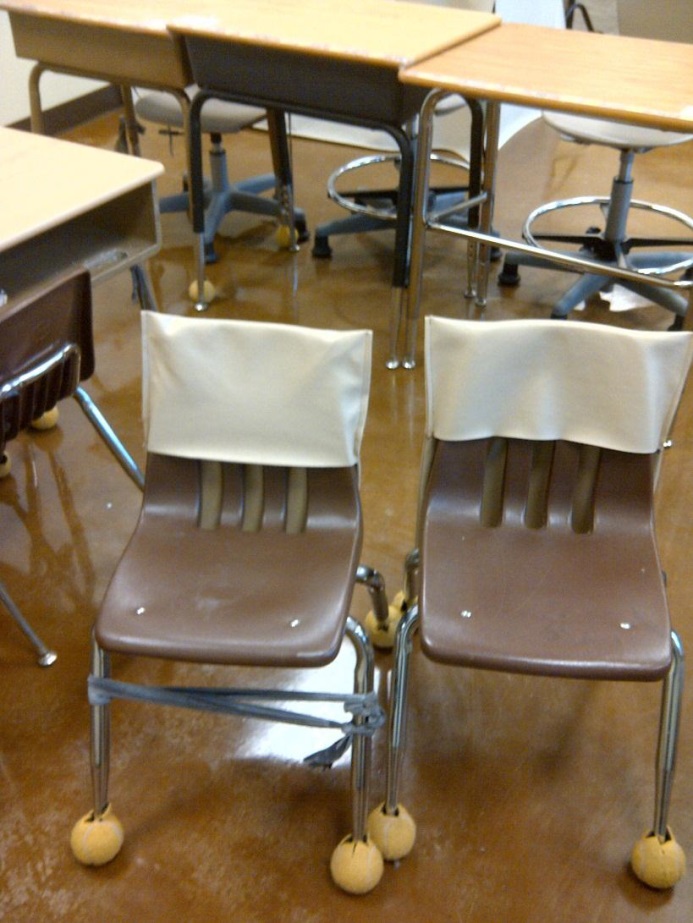 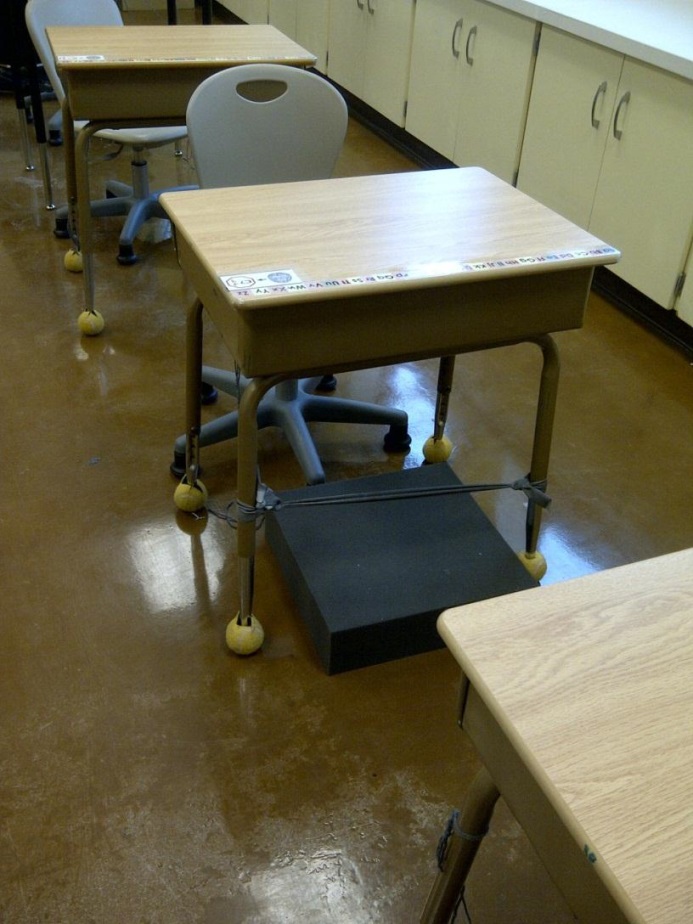 Sensory Needs: Movement
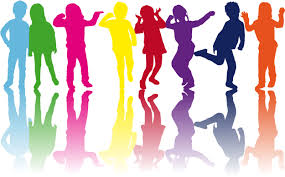 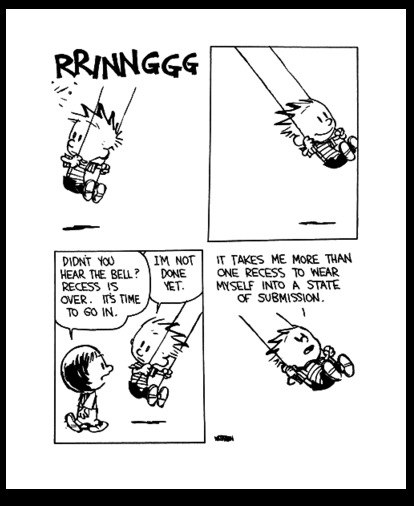 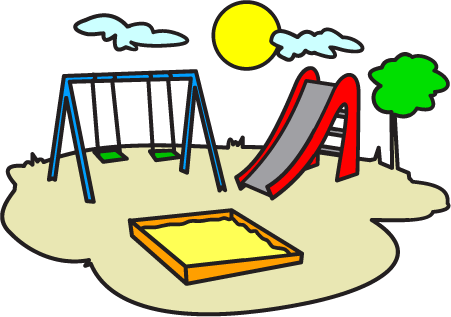 Please ask teachers to never take away a child’s recess. Please, please, please! 

~Occupational Therapist, SD62
Sensory Needs: Movement Breaks
Why are they important? 
Kids get stressed when they don’t move enough.
Movement and sensory experience is necessary to strengthen connections between neurons.
Promotes self-regulation.
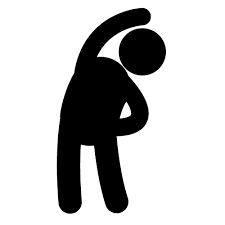 [Speaker Notes: BW - Go Noodle]
Occupational Therapists
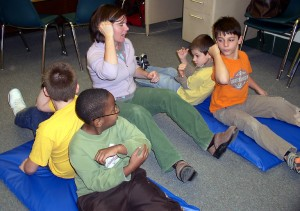 yourtherapysource.com
[Speaker Notes: OT at your school is a great resource - if not this site is recommended - lots of other sites]
Walk and Talk
[Speaker Notes: BW - Classmates, you and student, communication with teacher (how long)]
GoNoodle
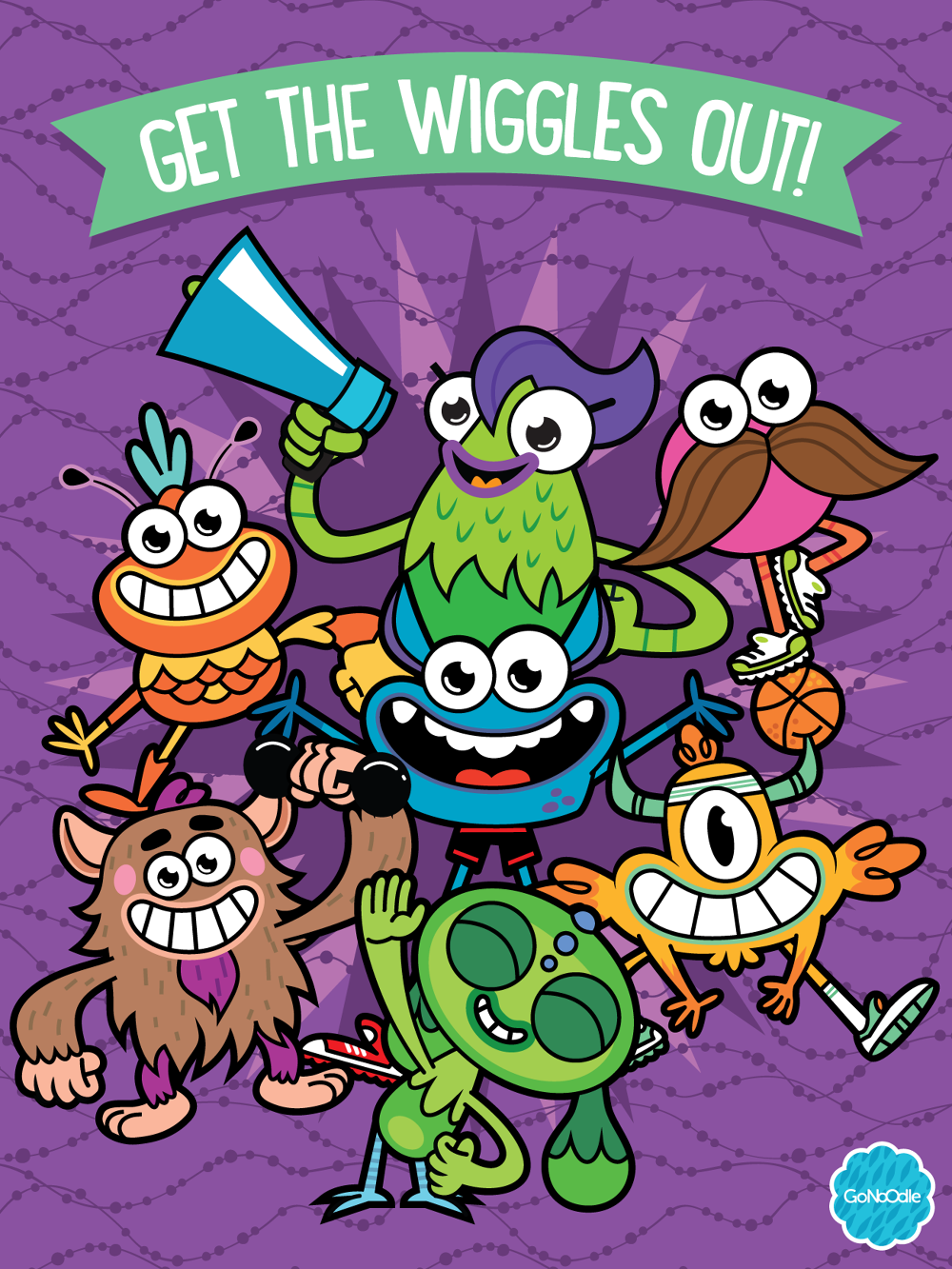 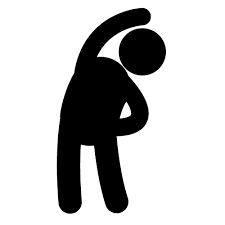 [Speaker Notes: BW - Go Noodle]
Gentle Brain Breaks
Take 5
Tone Bar
Mindful Listening
Mindful Walking
Mindful Eating
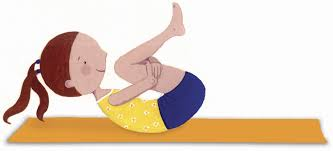 Classroom Environments
Visual
Auditory
Physical
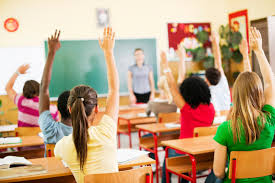 Less Busy Displays
Keep displays simple
Keep displays at the back of the classroom or hall
When materials are not use, put them out of sight
Focuses students’ attention on what is important
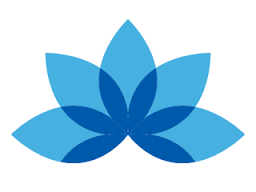 [Speaker Notes: BW - less busy more focus]
Headphones
Offer them to all students
Noise cancelling or headset with calming music
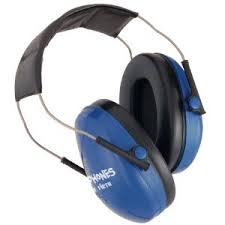 [Speaker Notes: BW - Westshore (plugged in, fake) headphones 1/2]
Spots to “hide away” but stay in the classroom
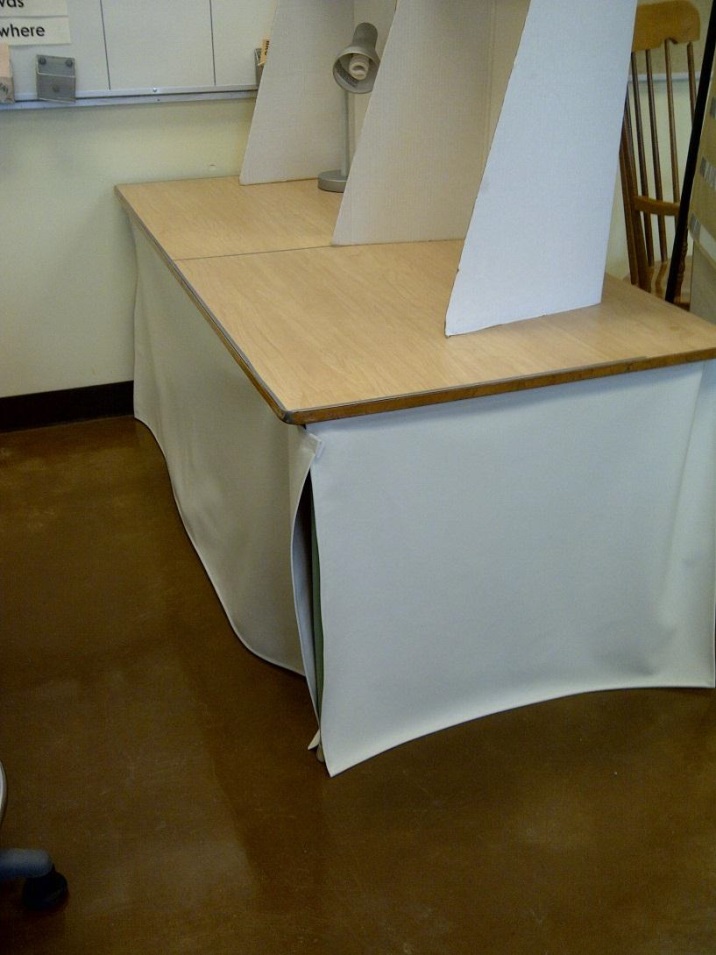 [Speaker Notes: BW - Silent reading-focus/escape/less bolting]
Wiggle Cushions/

Disc-o-Sits
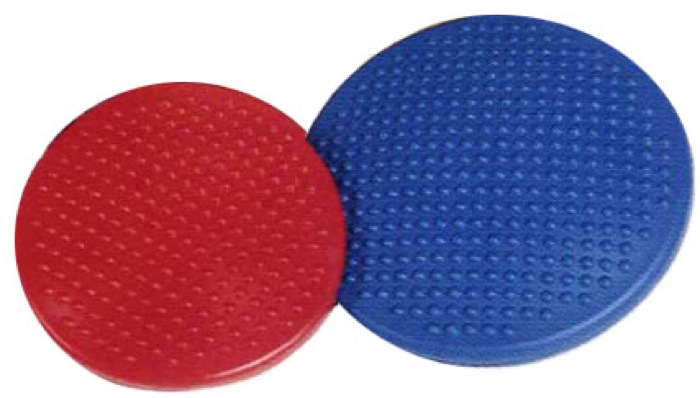 Clear Communication
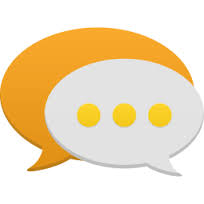 Why is it important?

School days are full of language

Anxiety inhibits communication and comprehension.
[Speaker Notes: All day we are making requests, presenting information, offering feedback and giving directions.
Many of our students arrive at school anxious. Anxiety inhibits effective communication and comprehension.]
We think we understand…
http://www.youtube.com/watch?v=jcXEtKSRI8Y
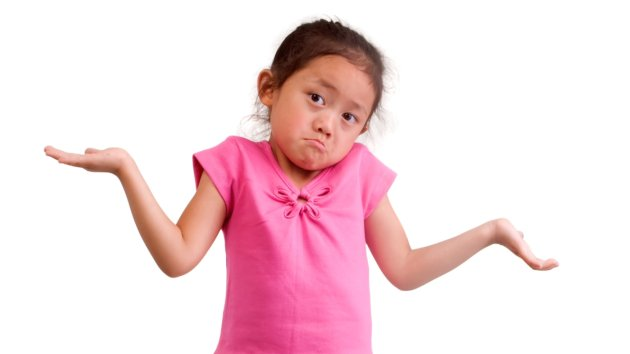 Multiple Perspectives
I asked my son to help prepare supper. I asked him to peel half the potatoes in the bag and put them in the pot of water………
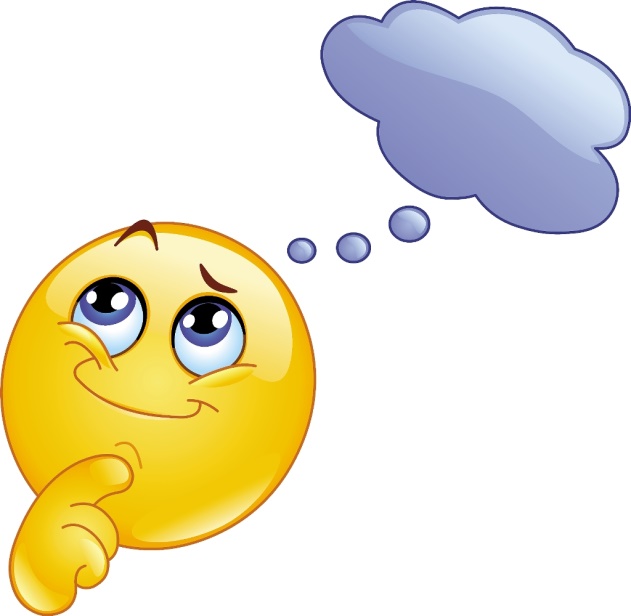 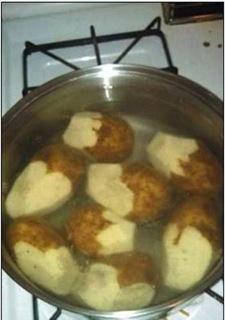 Was I notclear?
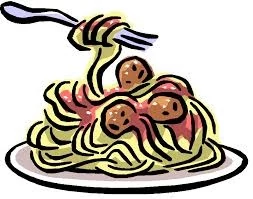 Last night I asked my husband to put some spaghetti on the stove so I could start dinner when I got home. I came home to this…
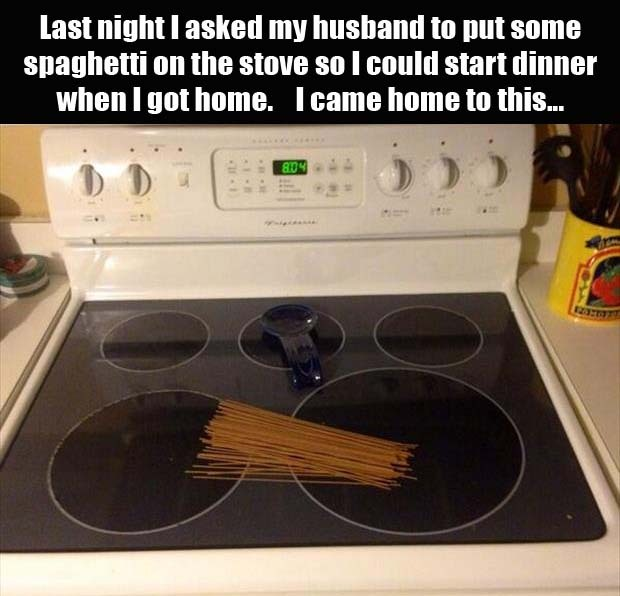 Process Time/ Wait Time
Children with language delay or disorders require extra time
Research show on average we give children 1-2 seconds to respond to directions
10-15 is recommended
Use visual supports
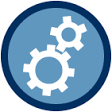 Process Time
Who was the first Prime Minister of Canada?
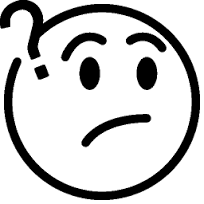 Processing/Wait Time: Story
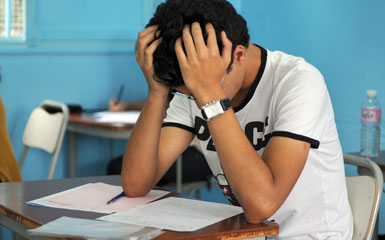 [Speaker Notes: BW - Cale Westshore Trying all the right things - us and them]
Language Production can be difficult too..
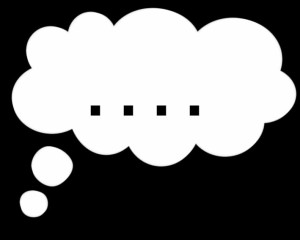 No “N” in this story…..
What are your plans for this weekend?
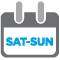 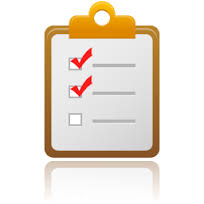 Chunk Information
Working memory holds a limited amount of information at one time and when working memory is full, the excess information will just drop out—as in disappear.
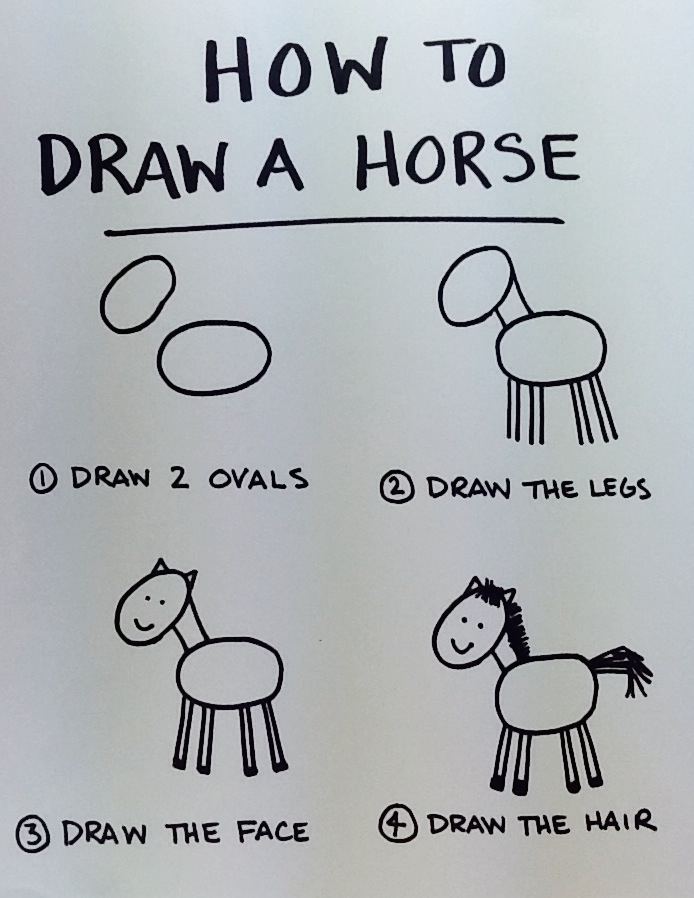 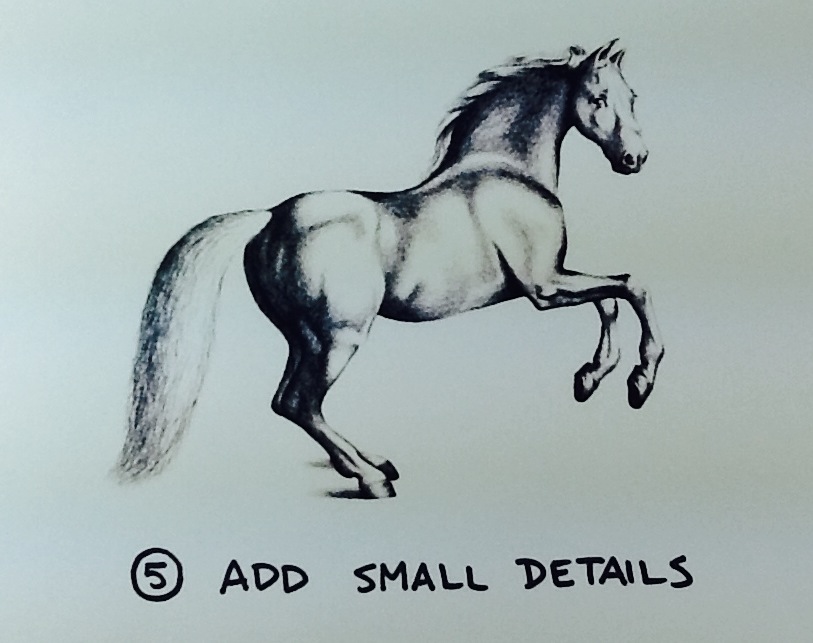 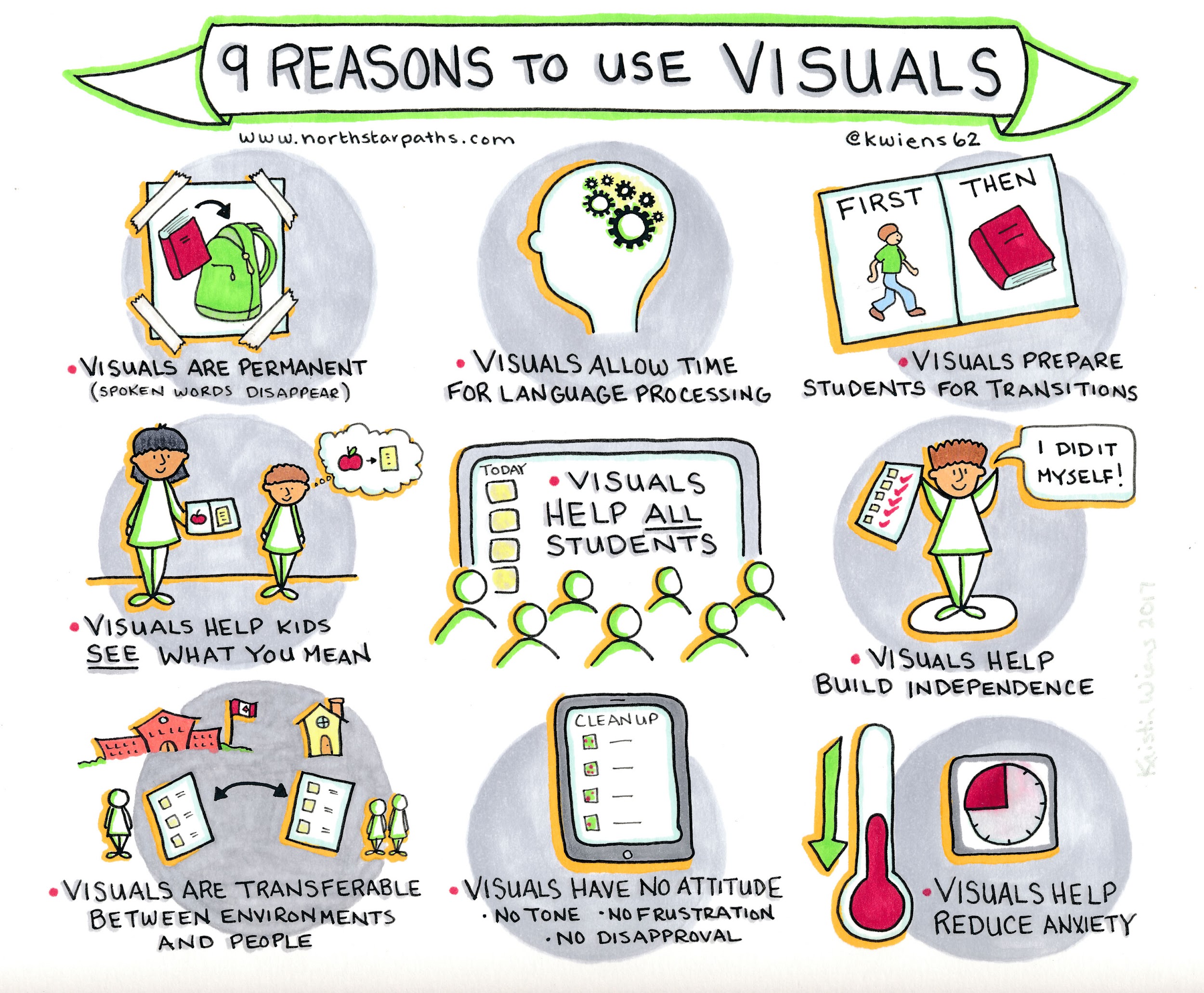 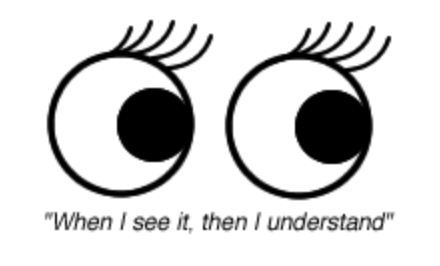 Visuals
https://www.youtube.com/watch?v=s1eZ7h6u3JM
Classroom Visual Schedules
Can help students know what to expect
Smoother Transitions
Lowers anxiety
Provides motivations to work through non-preferred activities
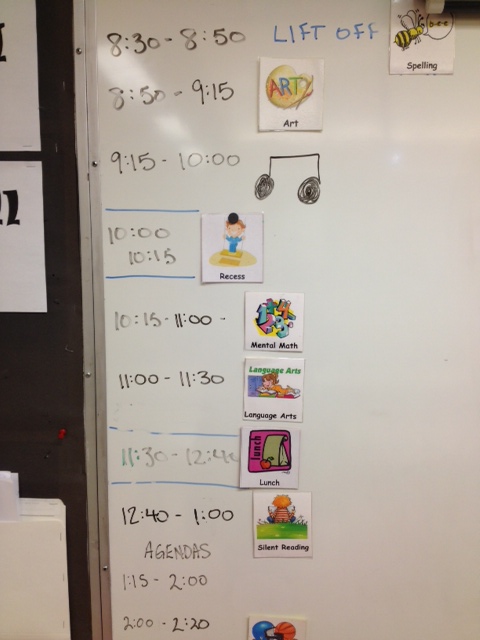 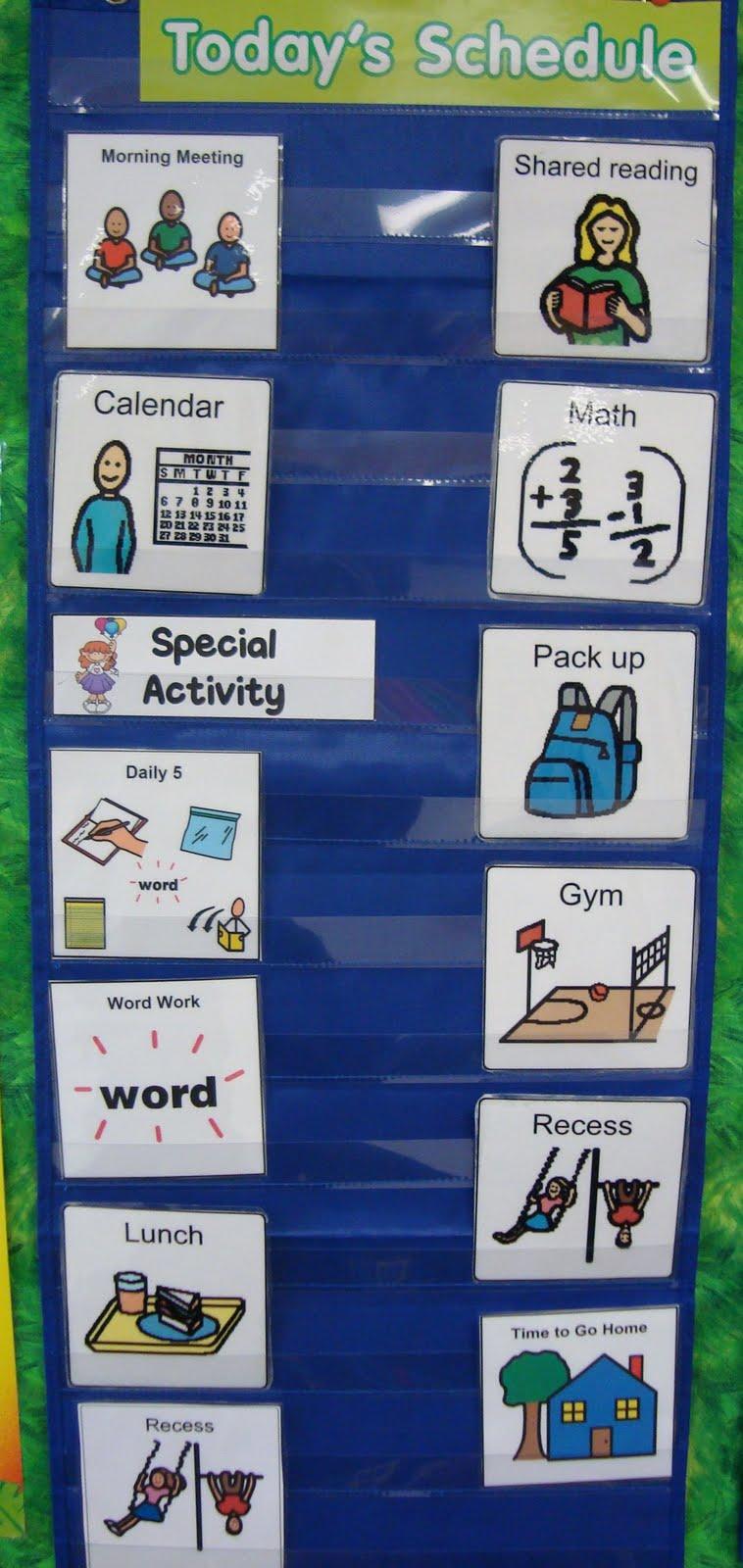 Remember:
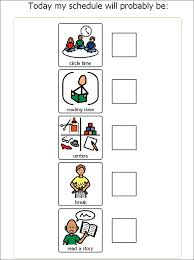 Follow it! If not change it.
Make it part of the routine.
Continually refer to it.
Allow enough time to use it.
Use it with the whole class.
[Speaker Notes: Leeland story]
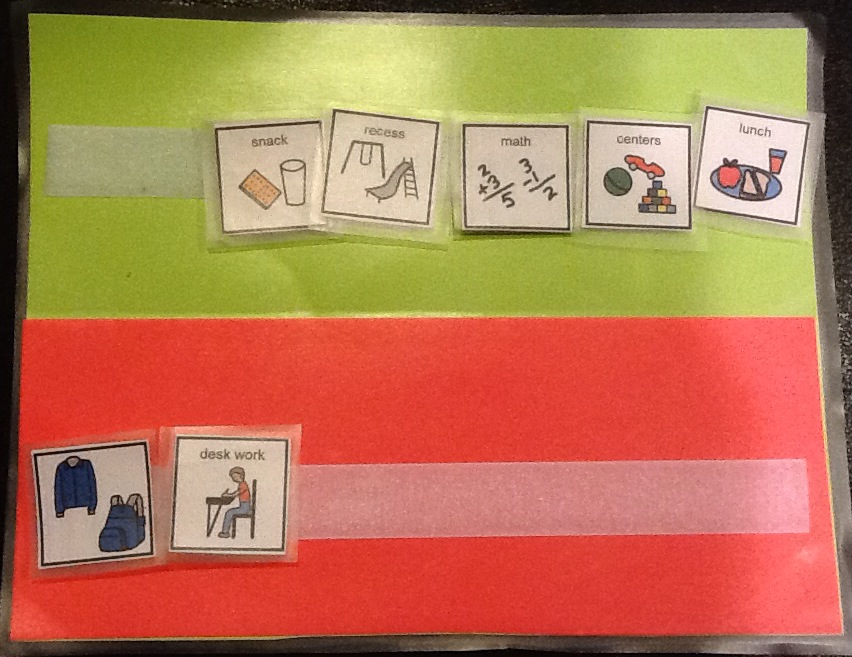 Individual Visual Schedule
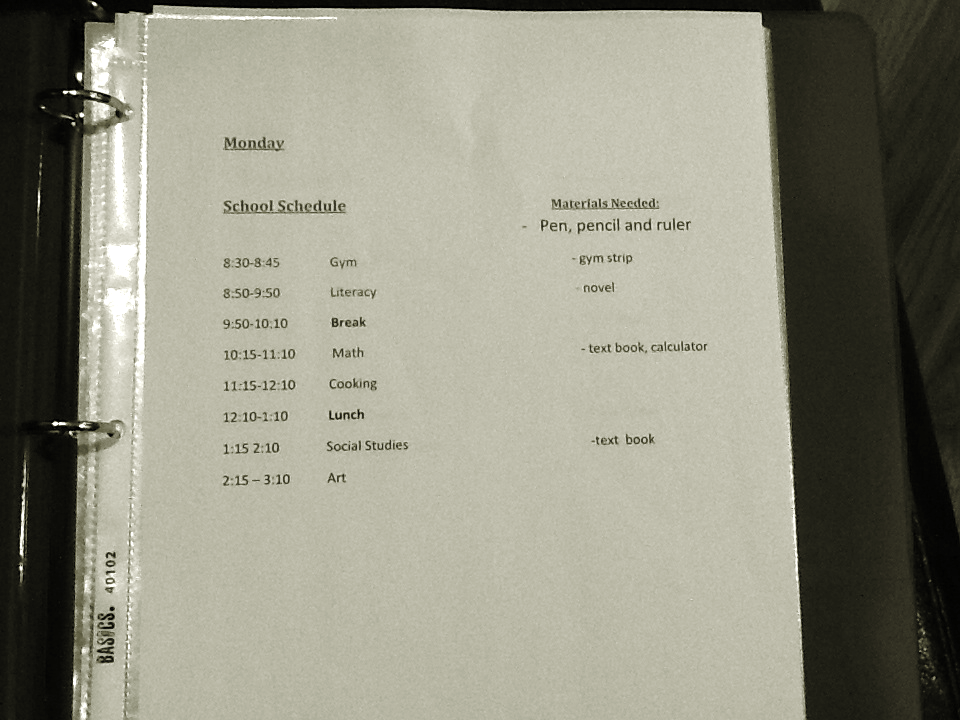 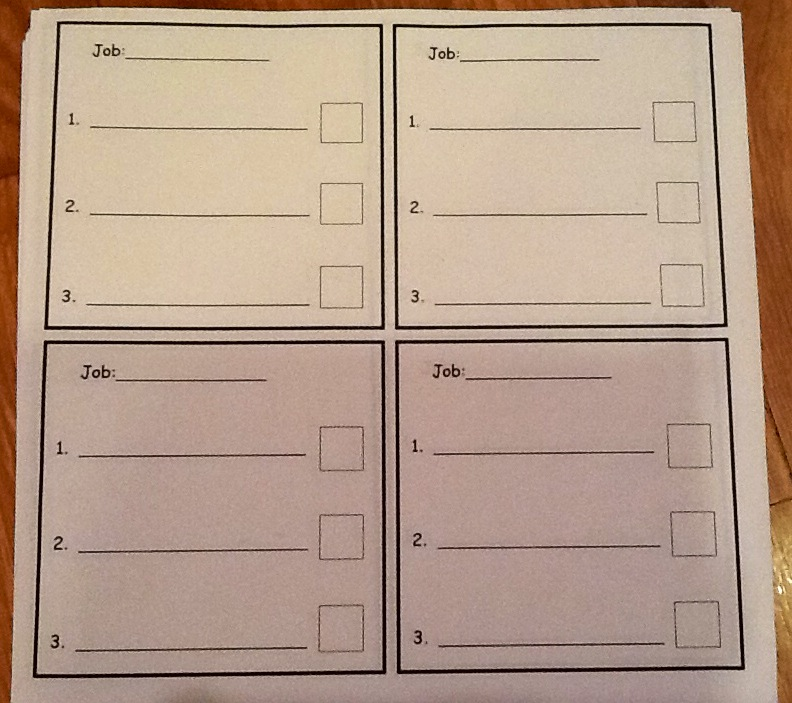 I have been teaching for 30 years and I have no idea how I have done it without a time timer. 

Kindergarten Teacher, SD 62
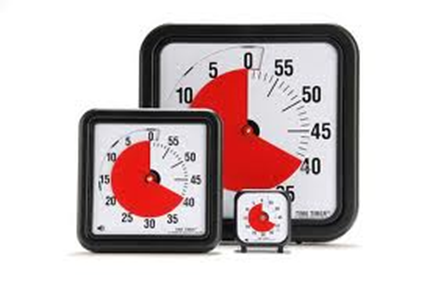 Time Timers Can:
Provides permanent information 
Smoother transitions 
Builds independence
Best used as often as possible - not just when a student “needs” it
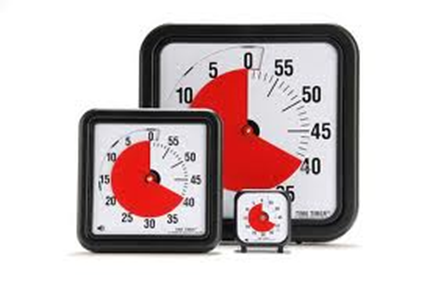 [Speaker Notes: BW - breaks (L exercise T games)]
Visual Routines
Support learning a new skill
Breaks task into smaller parts

Helps with working memory 

Builds independence
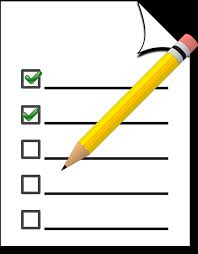 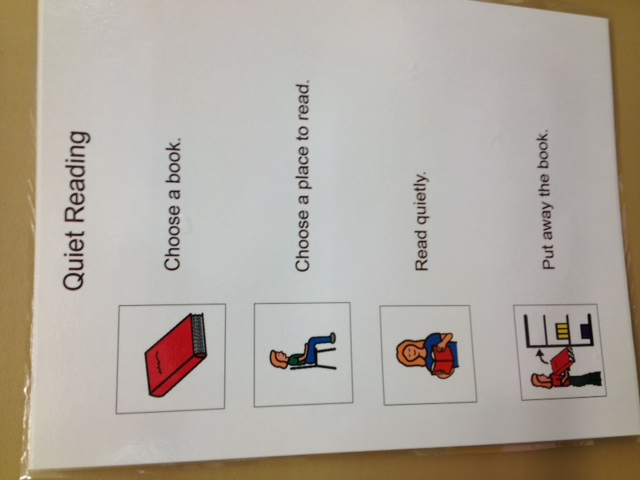 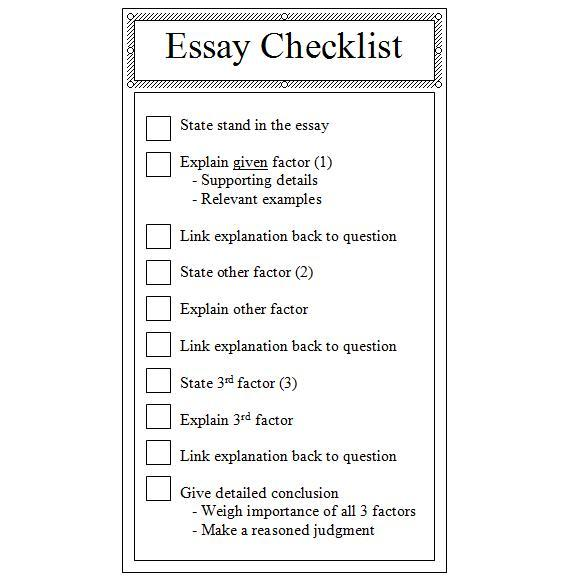 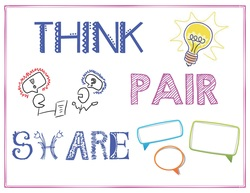 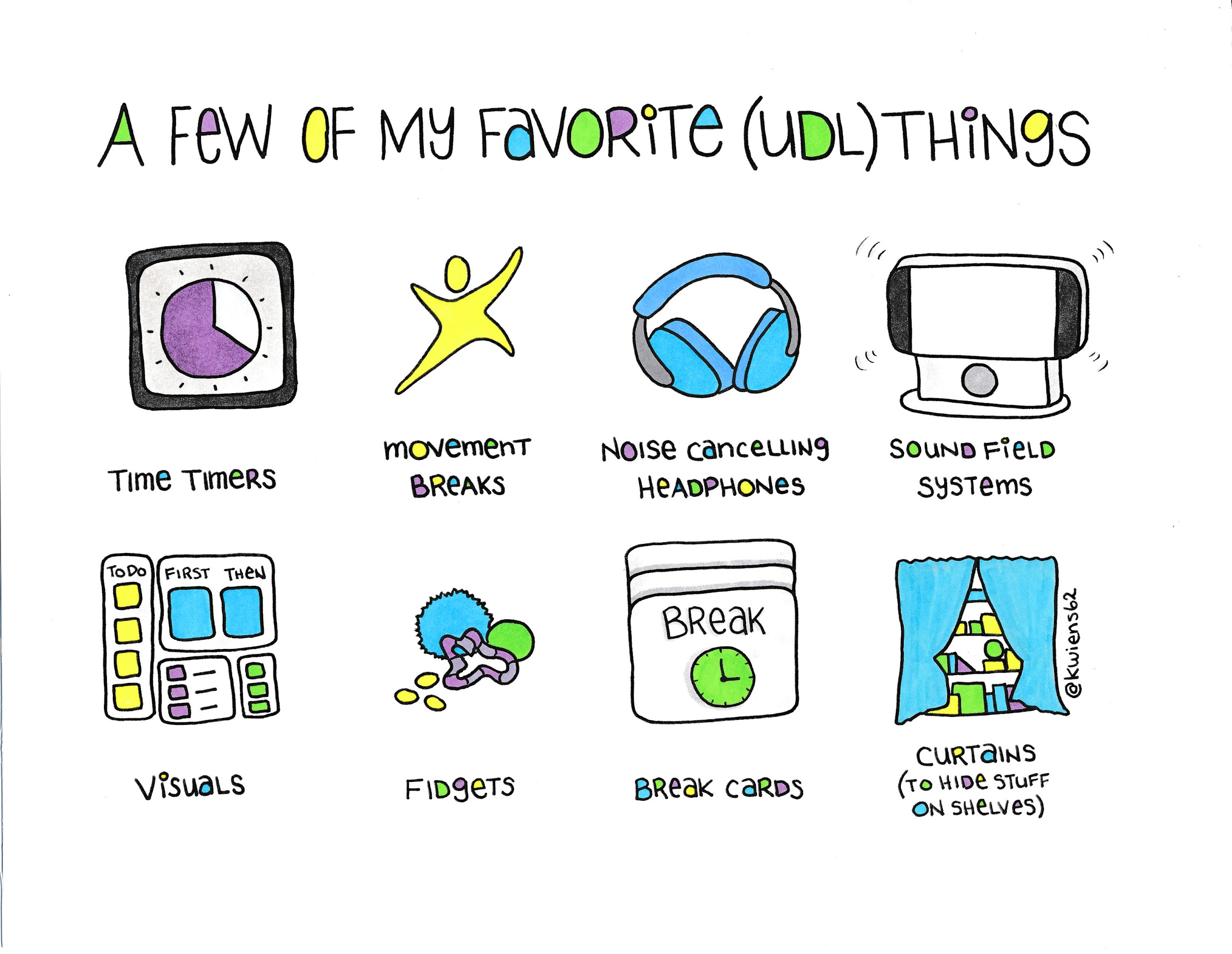 The Game of School
A professional once told me that I would not have gone past grade five or six in any subject. 

I decided to go to Westshore and to graduate on the regular program even though it meant that I would have to perhaps struggle. I proved to myself that I can achieve anything by trying and not giving up. 

A quote that represents my personal experience in my school career was from my middle school teacher, Ms. Kirsten Wiens.  She said, “What he lacked in skills, he made up in determination and a willingness to work on the issues”. 

 I think this quote can apply to every student in some shape or form for the rest of our lives and it proves that you can be successful, if you have the determination to strive for your dreams. 

Ms. Wiens, thank you for never once giving up on me and shaping me into the person I am today!